KENSINGTON PALACE
This is Kensington Palace. 
Come and look inside.
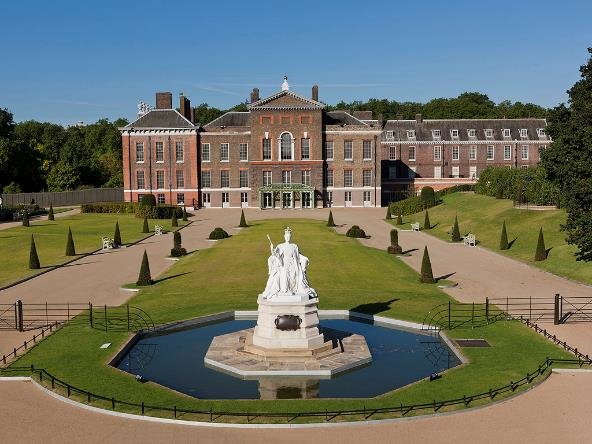 KENSINGTON Palace Visual Story
07 March 2025
2
Queen Victoria was born in Kensington Palace over 200 years ago.
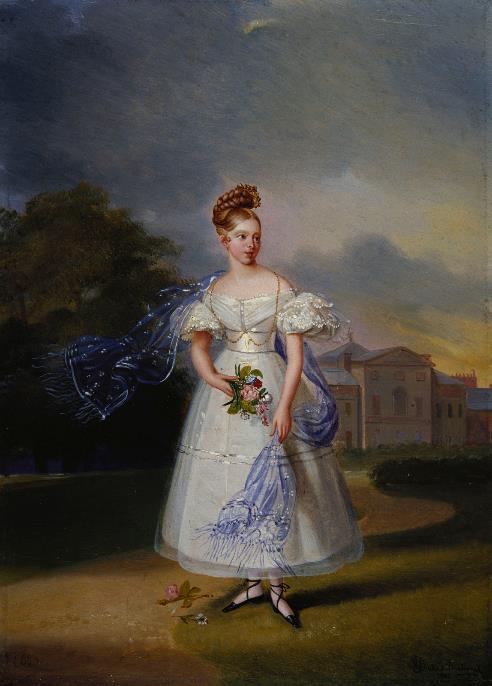 © Royal Collection Enterprises Limited 2025 | Royal Collection Trust
KENSINGTON Palace Visual Story
07 March 2025
3
When you arrive, you will first come to this building: the Clore Learning Centre
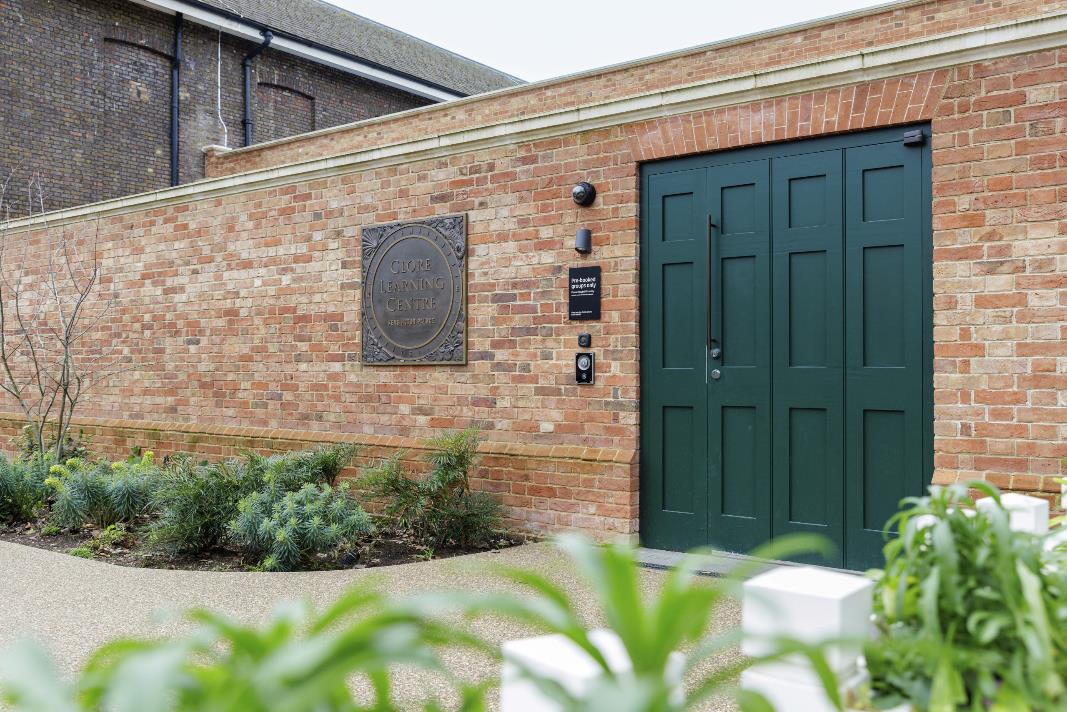 KENSINGTON Palace Visual Story
07 March 2025
4
You will enter this courtyard.
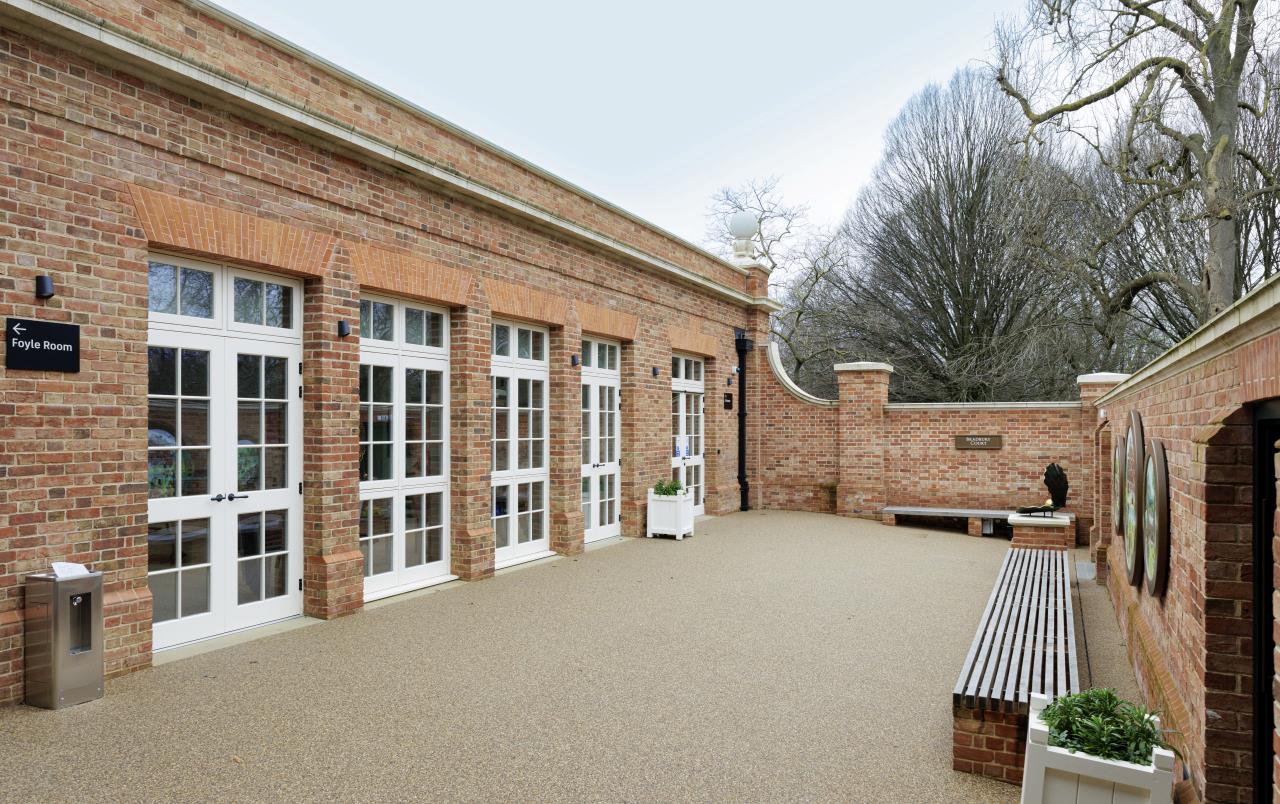 KENSINGTON Palace Visual Story
07 March 2025
5
You can leave your coats and bags here. There is an accessible toilet nearby.
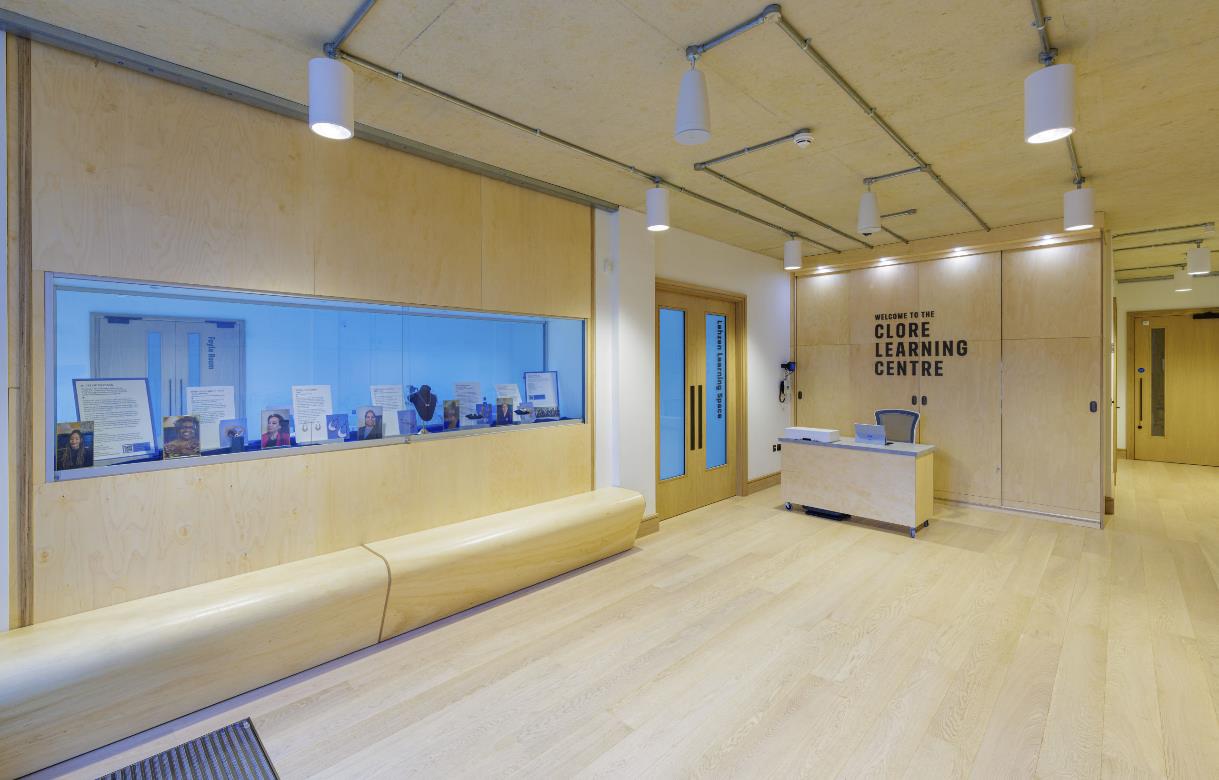 KENSINGTON Palace Visual Story
07 March 2025
6
You will spend time in this room learning about Queen Victoria’s childhood.
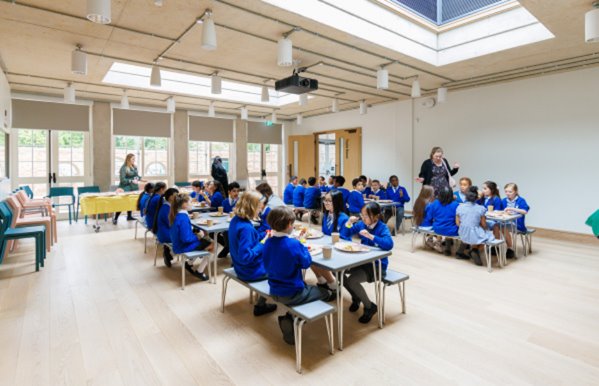 KENSINGTON Palace Visual Story
07 March 2025
7
You will have the chance to handle toys and clothes like these.
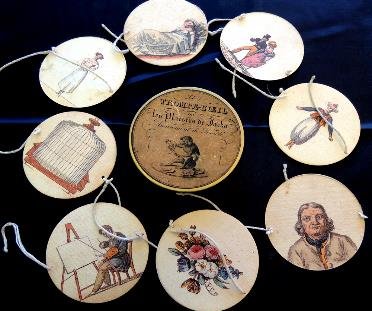 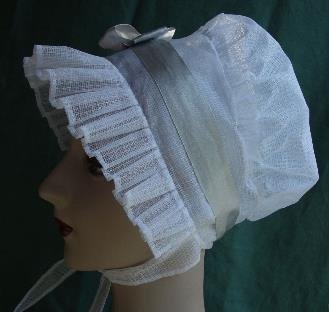 KENSINGTON Palace Visual Story
07 March 2025
8
Afterwards, you will walk through the gardens to the palace.
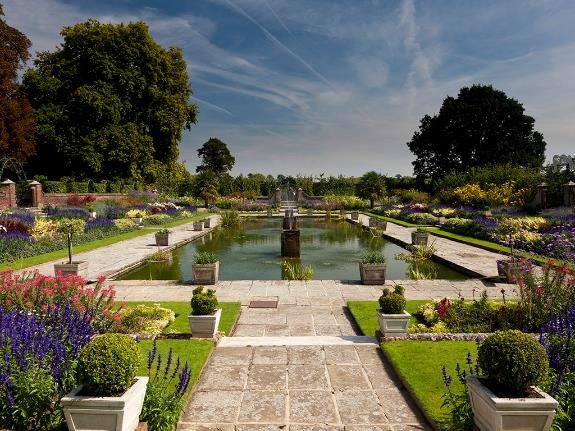 KENSINGTON Palace Visual Story
07 March 2025
9
The entrance to the palace is behind the green canopy.
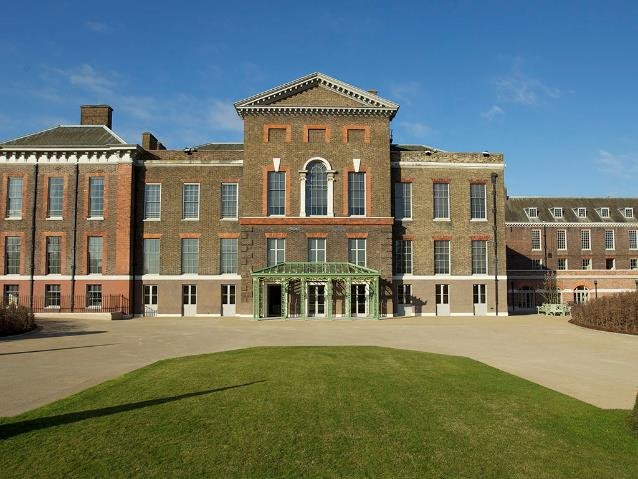 KENSINGTON Palace Visual Story
07 March 2025
10
You will walk up these stairs
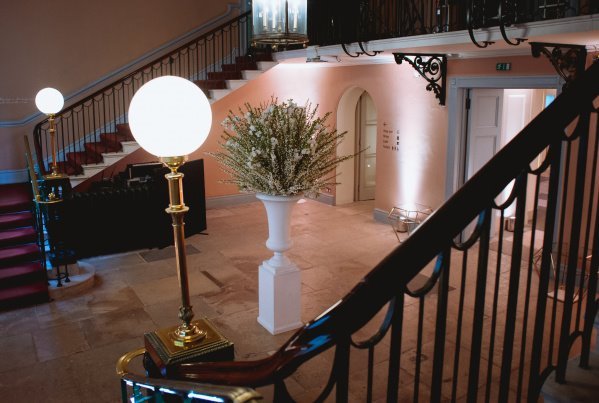 KENSINGTON Palace Visual Story
07 March 2025
11
There is also a lift.
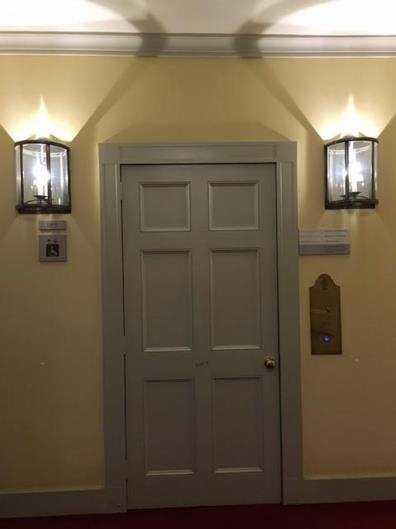 KENSINGTON Palace Visual Story
07 March 2025
12
You will visit the rooms that Queen Victoria grew up in.
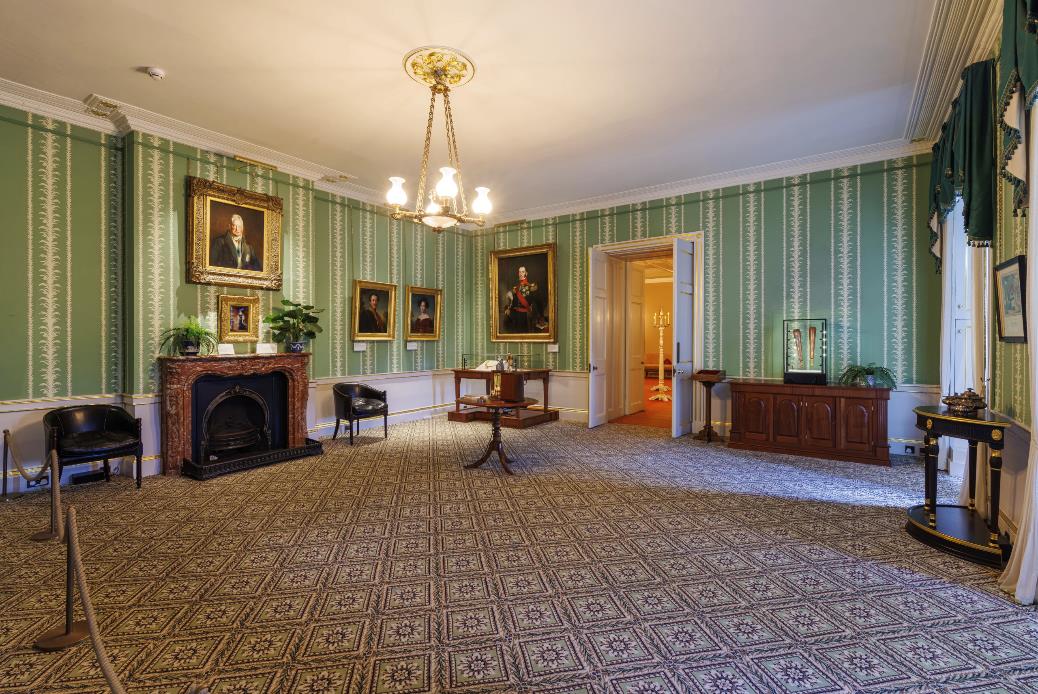 KENSINGTON Palace Visual Story
07 March 2025
13
You will see a model of Kensington Palace.
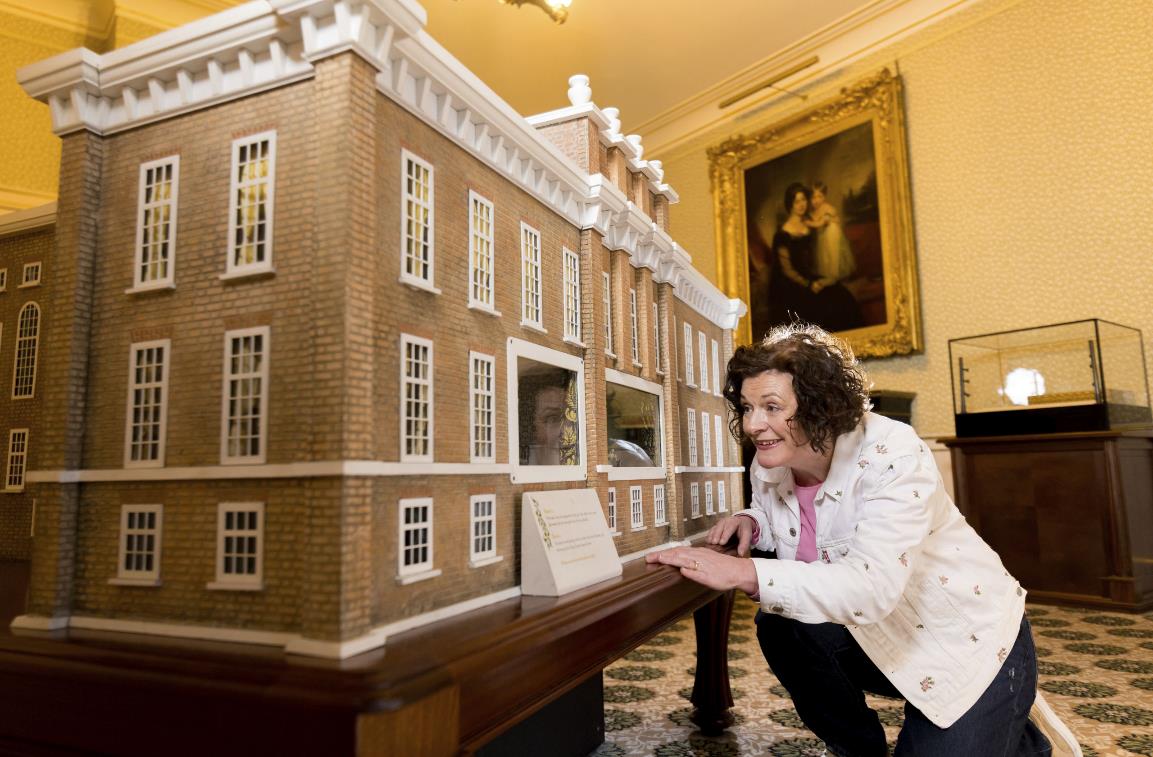 KENSINGTON Palace Visual Story
07 March 2025
14
You will also see a painting of Queen Victoria when she was a baby, sitting with her mother.
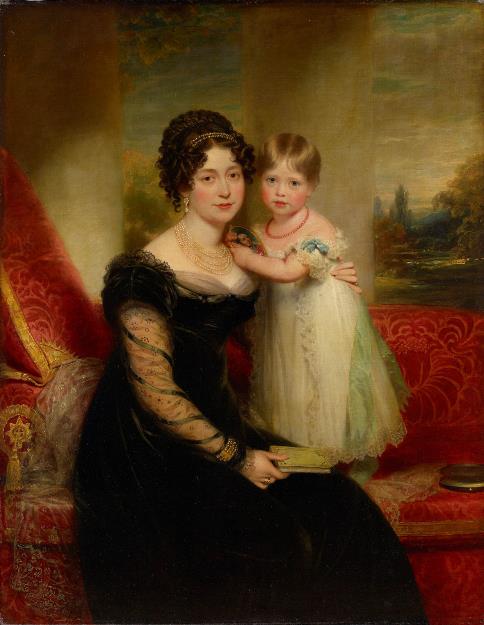 © Royal Collection Enterprises Limited 2024 | Royal Collection Trust
KENSINGTON Palace Visual Story
07 March 2025
15
You might see toys that Queen Victoria played with.
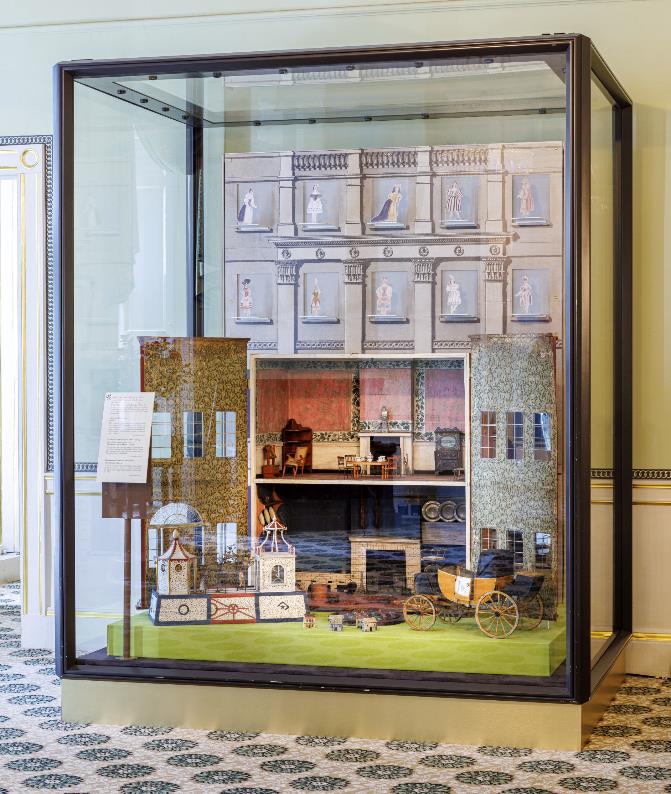 KENSINGTON Palace Visual Story
07 March 2025
16
Look out for the room in which Queen Victoria was born.
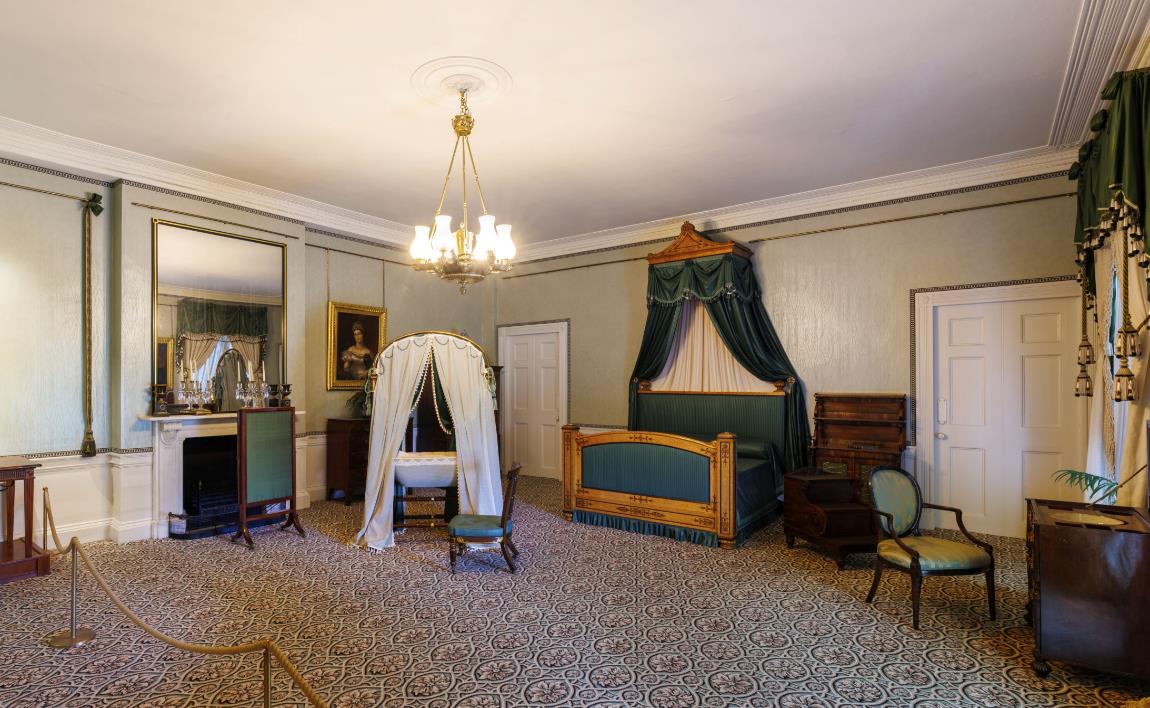 KENSINGTON Palace Visual Story
07 March 2025
17
You will walk through this room
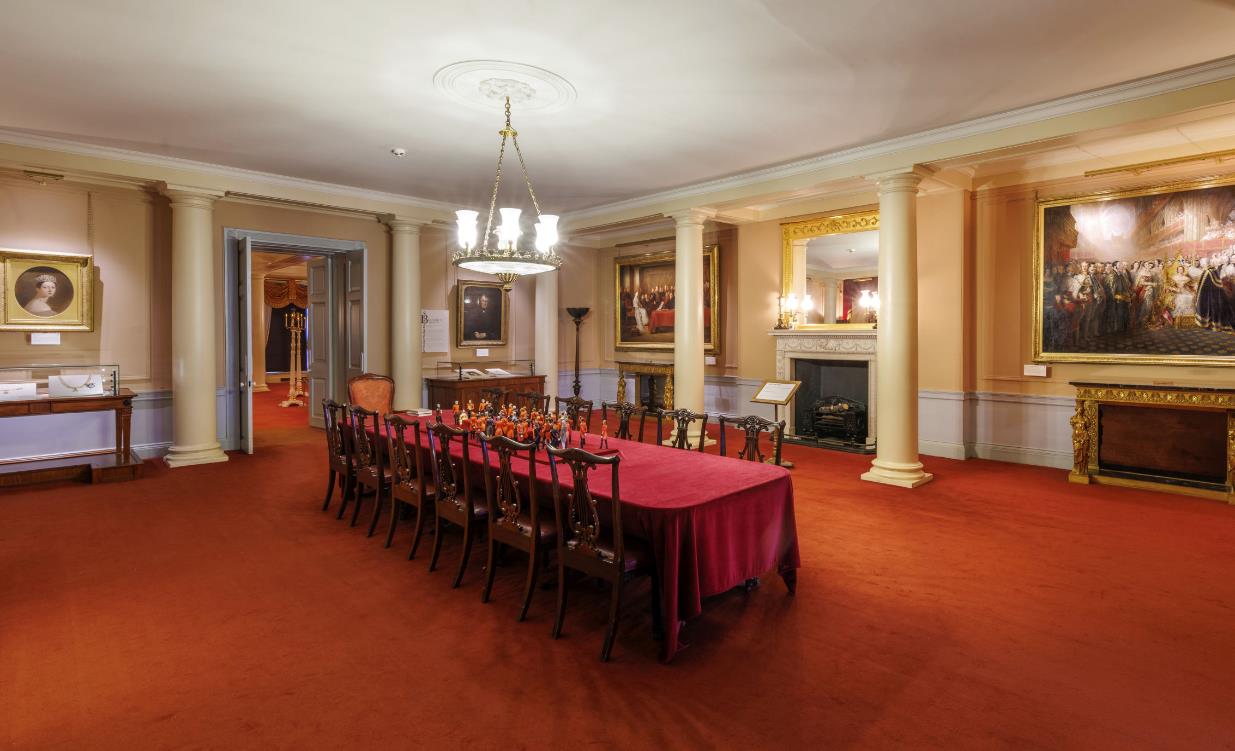 KENSINGTON Palace Visual Story
07 March 2025
18
You might see this staircase in the palace.
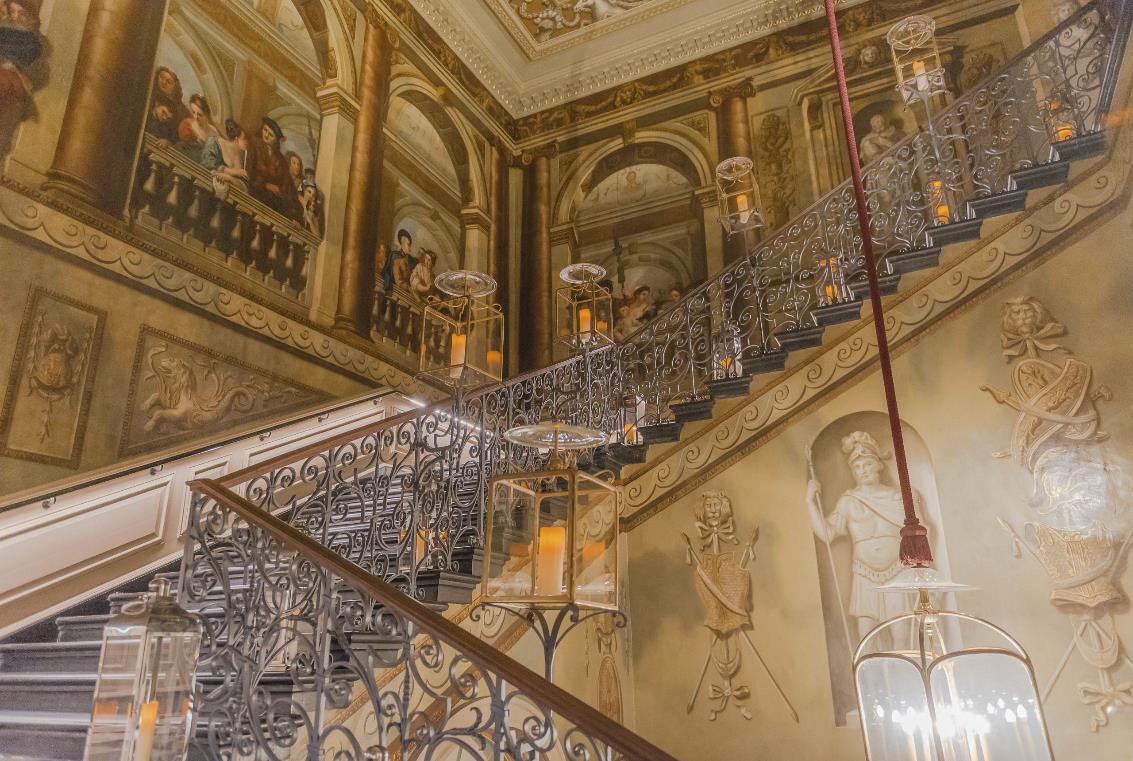 KENSINGTON Palace Visual Story
07 March 2025
19
If you need help or have any questions, you can ask someone in a uniform.
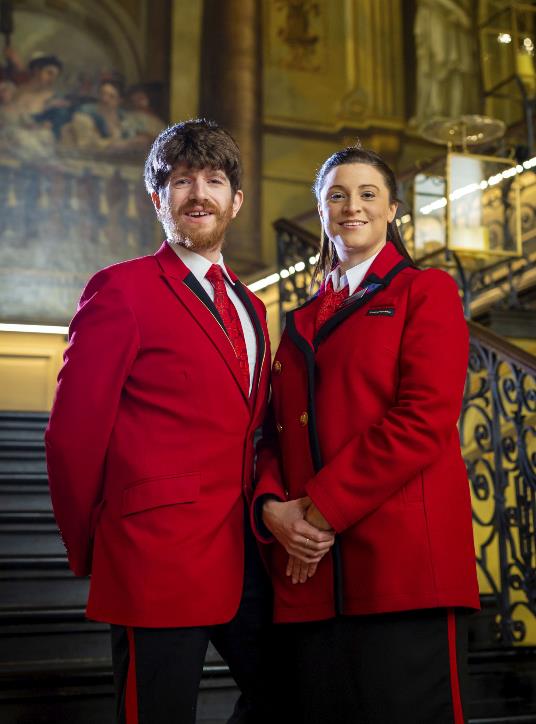 KENSINGTON Palace Visual Story
07 March 2025
20
We hope you enjoy your visit.
KENSINGTON Palace Visual Story
07 March 2025
21